NIEČO  O  MURÁNI
Samuel Haššo, žiak 6.A triedy ZŠ s MŠ Muráň
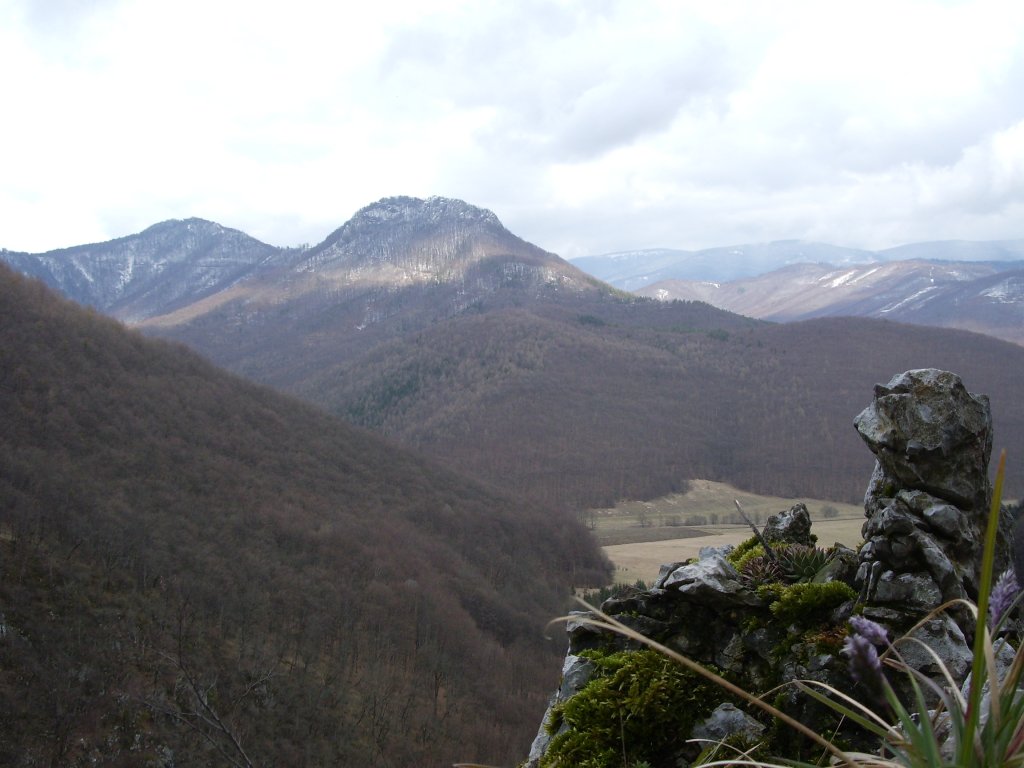 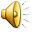 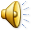 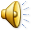 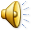 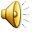 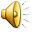 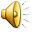 OBSAH :
Historické budovy
Námestie
Škola 
História
Hrad a vstupná brána
Okolie hradu
Chov koní
Hrdzavá dolina
Flóra Muránskej planiny
Fauna Muránskej planiny
Prichádza jar
Jaskyňa BobaČka
RÓdeo na Muráni
Použité zdroje
Dovidenia
Muráň je malá obec v Slovenskom Rudohorí na okraji Národného parku Muránska planina. 
Dominantou našej dediny je Rímskokatolícky kostol sv. Juraja a námestie
   s historickou budovou obecného úradu.
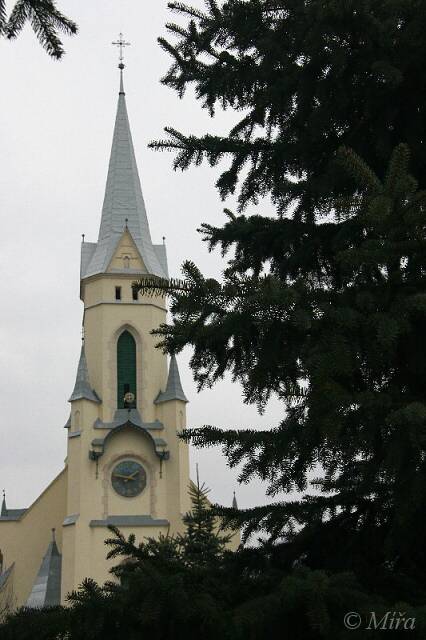 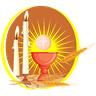 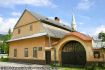 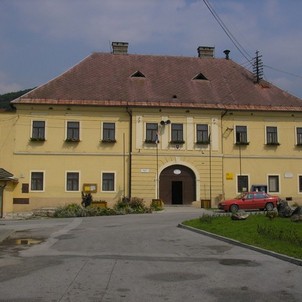 Historické budovy
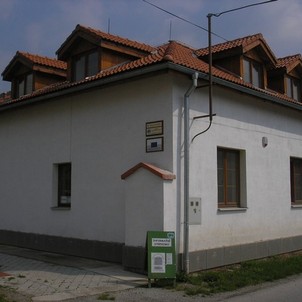 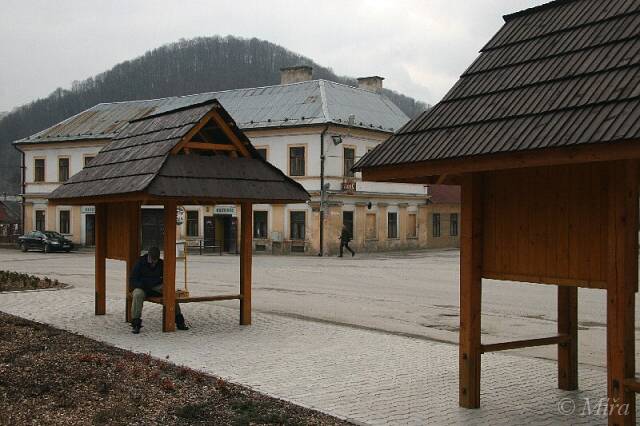 INFORMAČNÉ CENTRUM  NP Muránska planina.
Námestíčko    je novo prerobené
TU zbiera vedomosti naša mládež
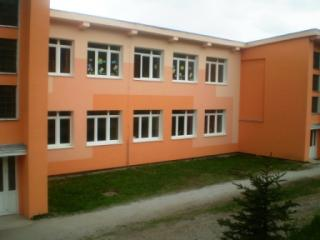 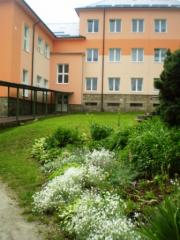 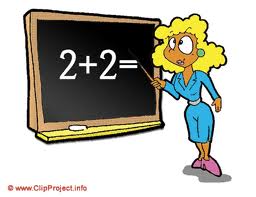 Och tá škola !!!
Zase ma budú skúšať.
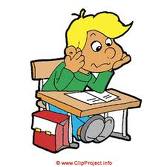 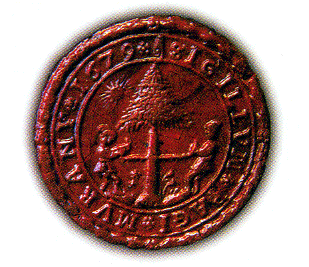 PEČAŤ
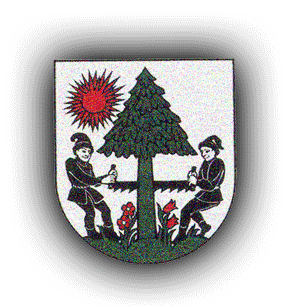 ERB  OBCE
Historicky  najstaršia  snímka  muránskeho  hradu
Hrad bol postavený v druhej polovici 13. storočia, v roku 1271, v nadmorskej výške 938 m. n. m. Rozloha hradu je 360 X 96 m. Založili ho Bebekovci. Hrad strážil obchodnú cestu Gemer – Spiš, ktorá viedla popod hrad, Veľkú Lúku, Čuntavu, kde sa napájala na Soľnú cestu do Poľska.
Skala  Cigánka  Povesť hovorí o nevernej žene, ktorú zhodil z brala jej muž kapitán miestnej posádky.
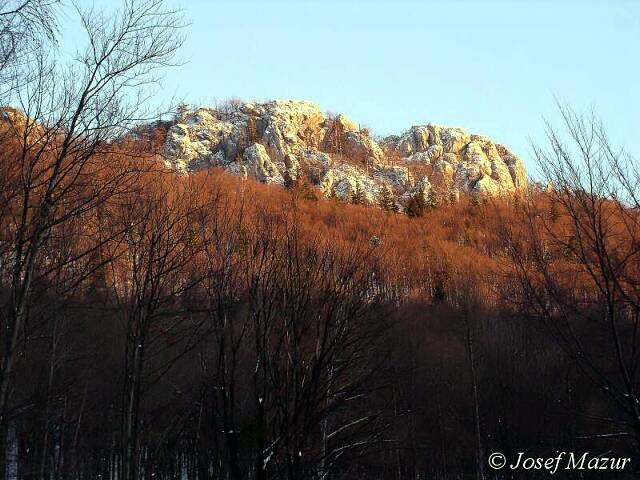 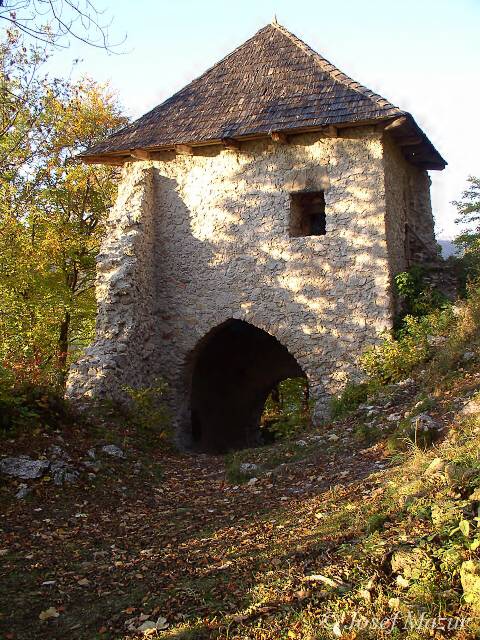 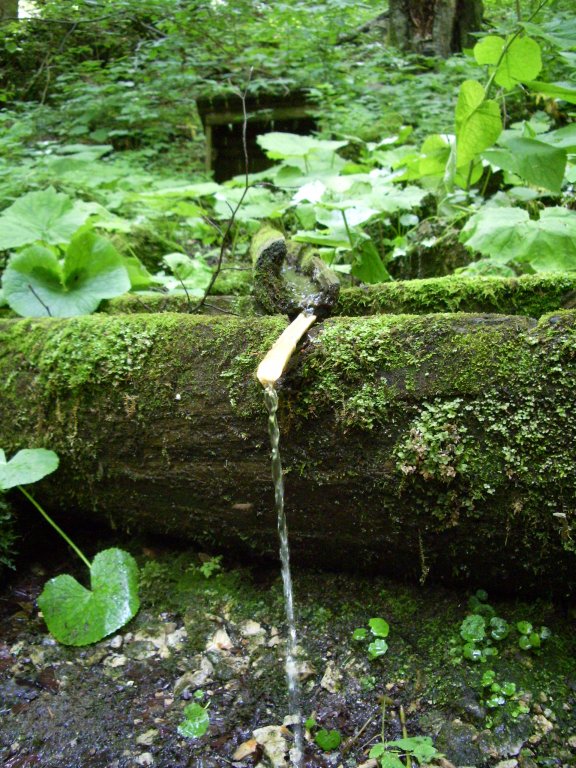 Cestou na hrad sa môžete osviežiť  vodou z horskej studničky.
Vstupná   brána   hradu Muráň postavená vo svahu. Vstupný oblúk  v románskom štýle, 12. storočie. Rekonštrukcia v rokoch 2000 -2008.
Hurá na hrad
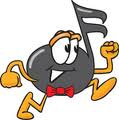 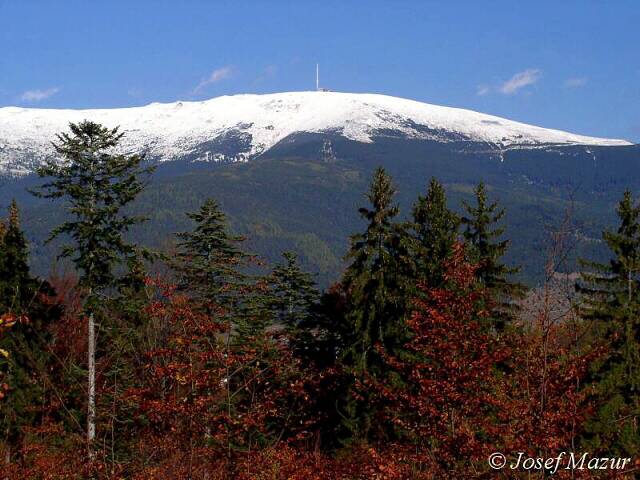 OKOLIE  HRADU
Chata pod hradom, ktorú dal postaviť bulharský cisár Coburg, ktorý bol vášnivý poľovník.
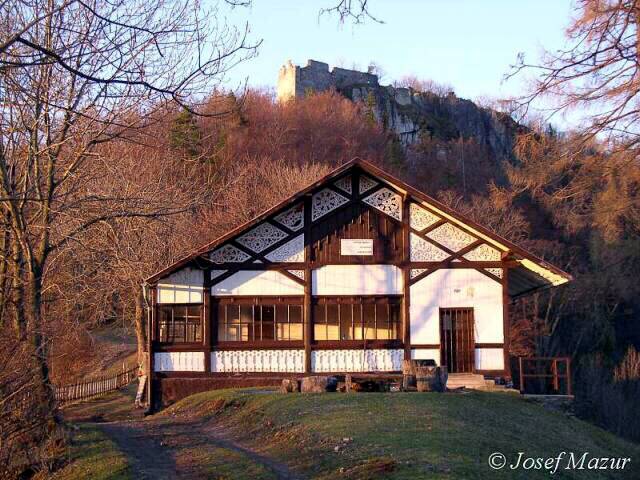 Pri peknom počasí je možné vidieť z hradu až na Kráľovu Hoľu,
A mám krásne foto
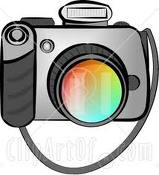 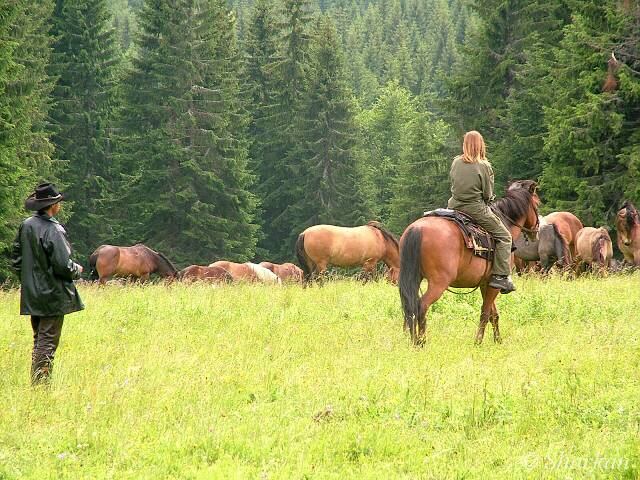 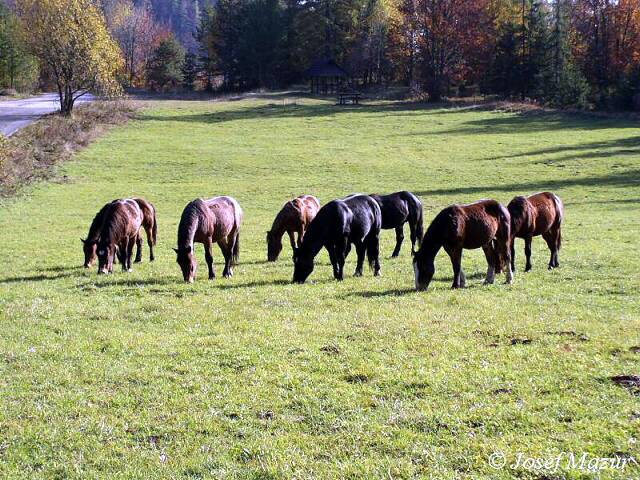 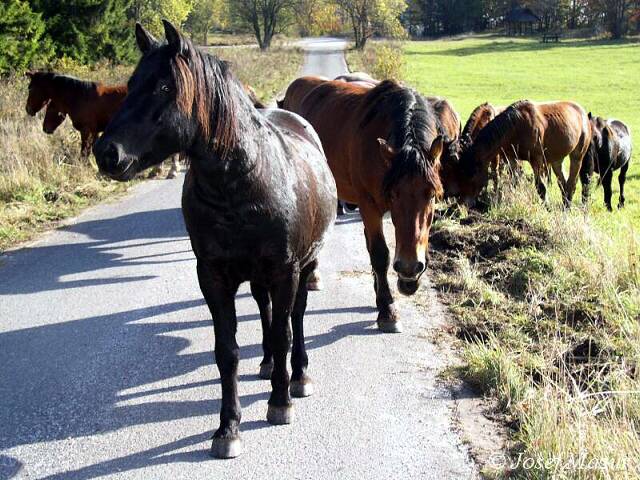 CHOV   KONÍ
Chov Norika muránskeho na Muránskej planine vhodného na ťažbu dreva v neprístupnom teréne.
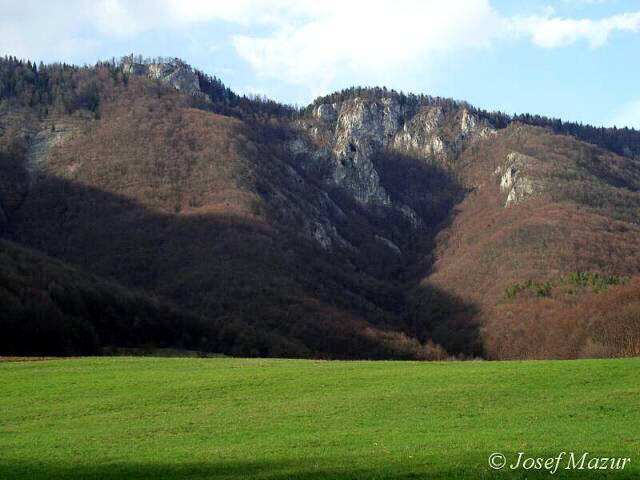 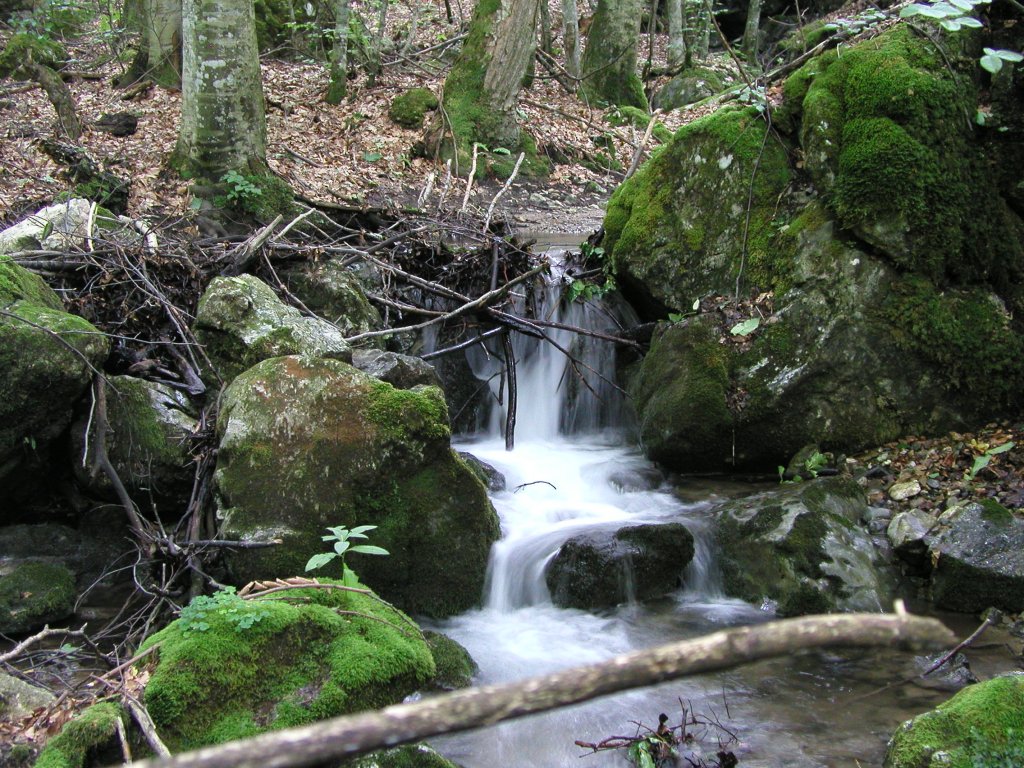 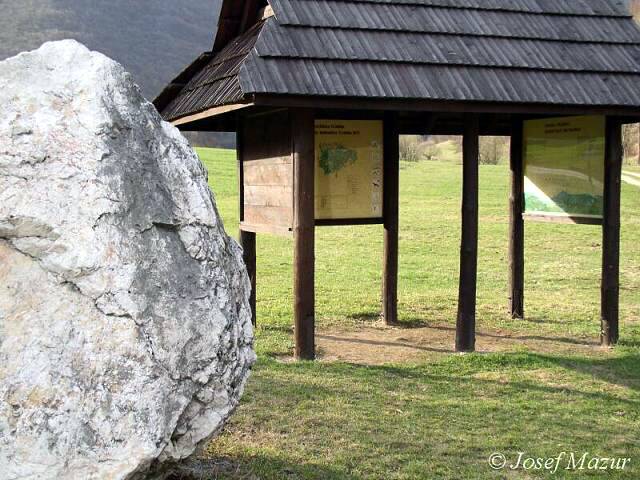 Hrdzavá dolina - jeden zo vstupov na Muránsku planinu. Pre Muránčanov obľúbené miesto na nedeľňajšie prechádzky. 
Cesta vhodná aj pre 
cykloturistiku.
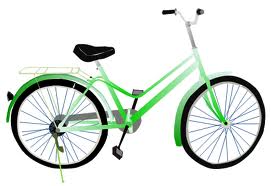 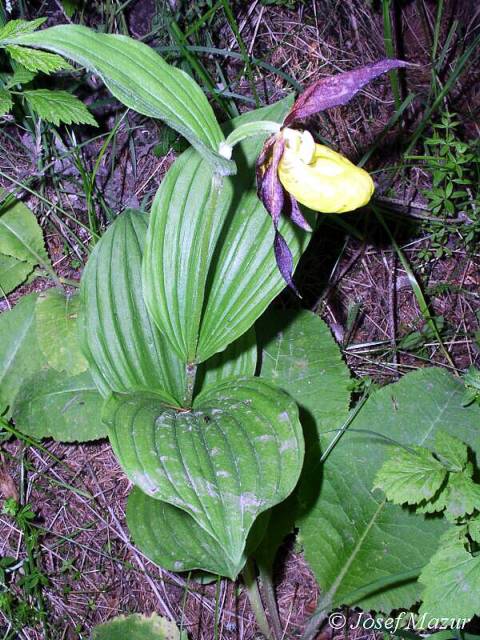 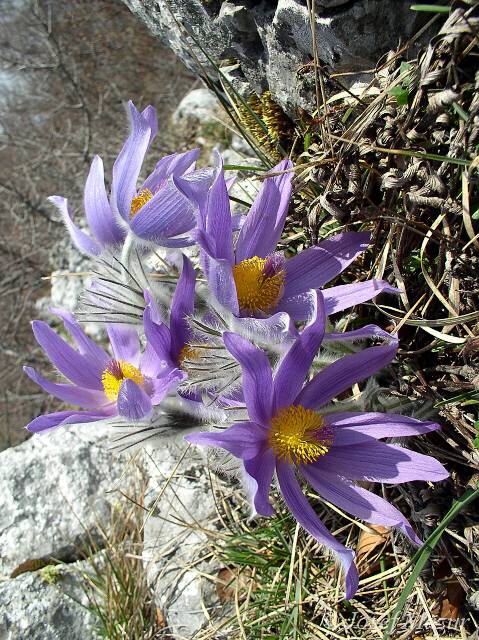 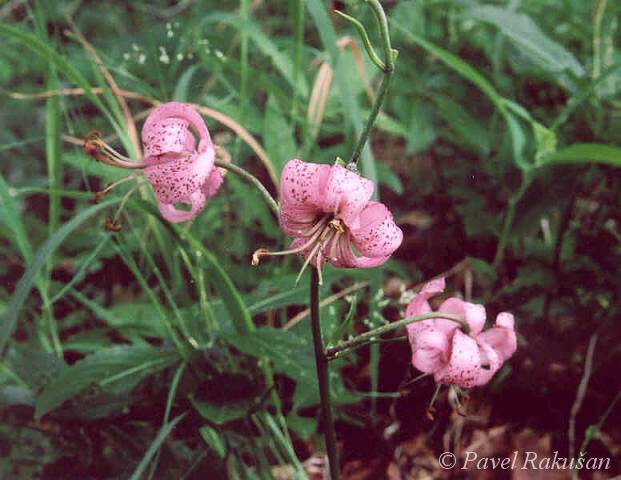 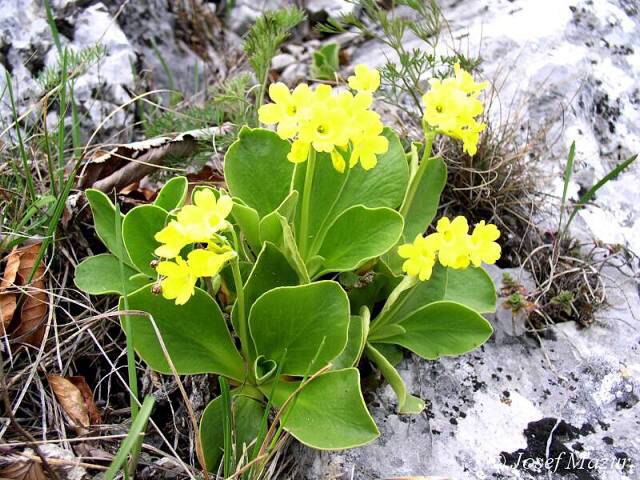 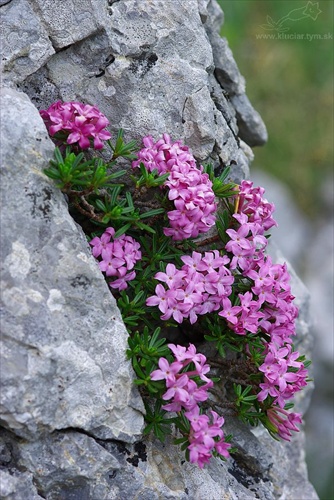 Ľalia zlatohlavá
Črievičník papučka
Prvosienka holá
Poniklec slovenský
Lykovec muránsky, endemit Muránskej planiny
FLÓRA  MURÁNSKEJ PLANINY
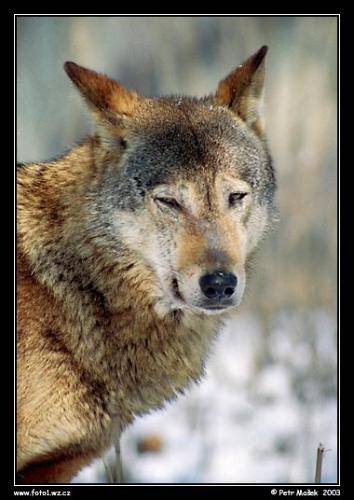 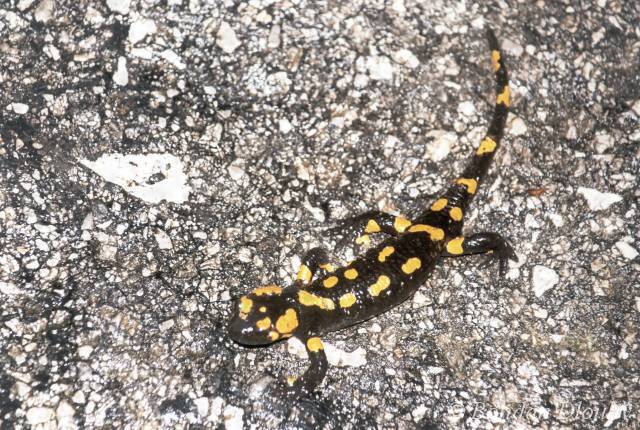 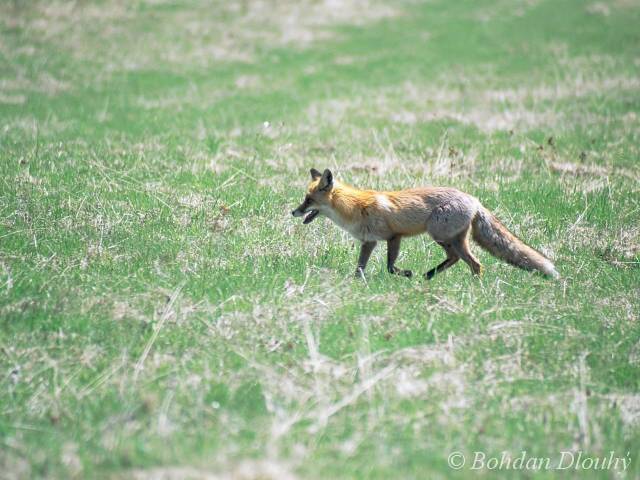 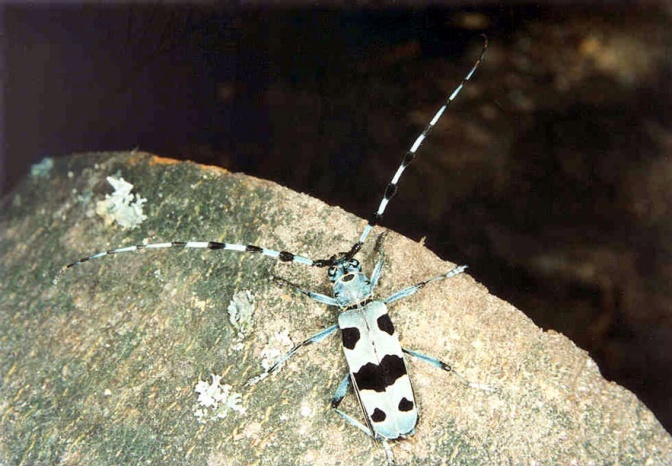 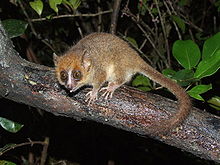 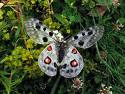 Jasoň červenooký
Vlk sivý
Plch hnedý
Fúzač alpský
Líška obyčajná
Salamandra škvrnitá
FAUNA  MURÁNSKEJ PLANINY
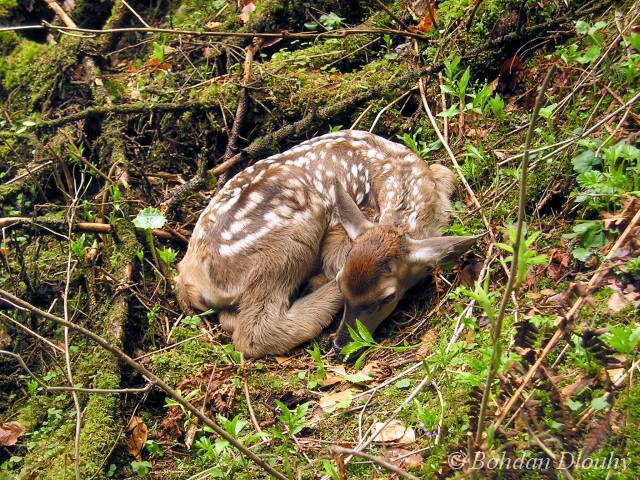 Medveď hnedý
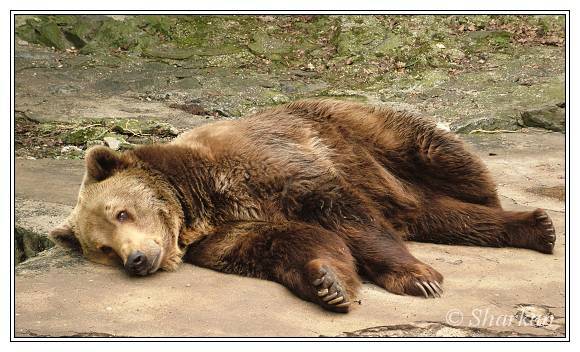 Jeleň európsky
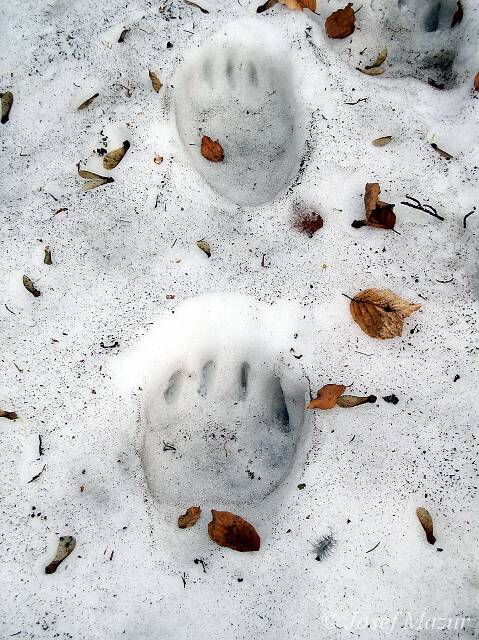 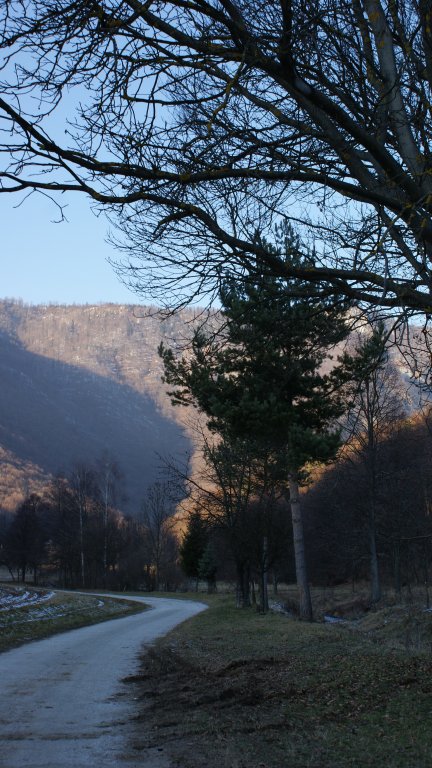 Pomaly prichádza jar. Medvede vyliezajú zo svojich brlohov. 
Prebúdza sa príroda.
Sladké sny
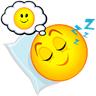 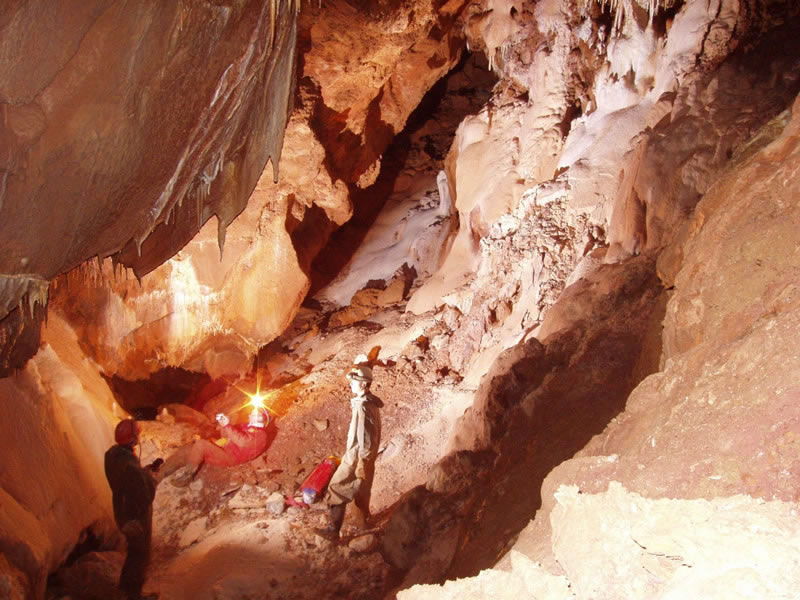 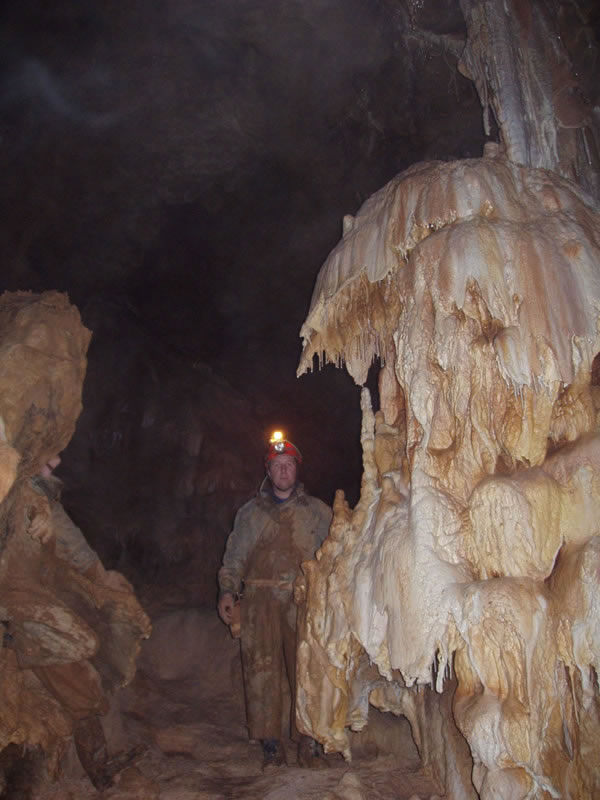 Muránska planina je bohatá na krasové útvary. V podzemí ukrýva veľa jaskýň, dier, hlbín . Jednou z nich je aj BobaČka, ktorá sa nachádza pri Muránskej Hute.
RÓDEO  MURÁŇ
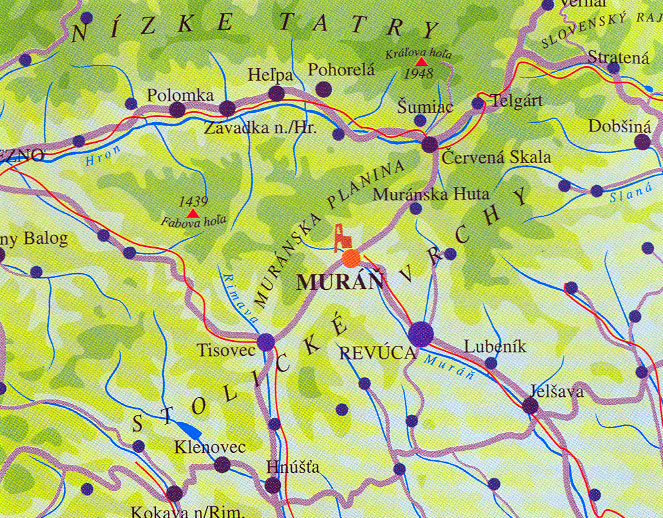 V roku 2010 sa konal už XVIII. ročník Ródea Muráň. Ide o rýchlostné a dobytkové disciplíny. Počas dvoch dní je okrem súťaží pripravený aj skvelý kultúrny program. Podujatie sa uskutočňuje vždy druhý augustový víkend.
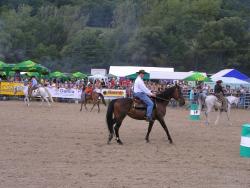 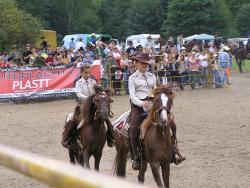 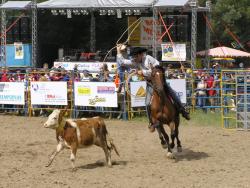 Dovidenia v muráni
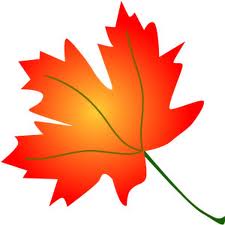 Použité Zdroje
Internetové stránky www.google.sk
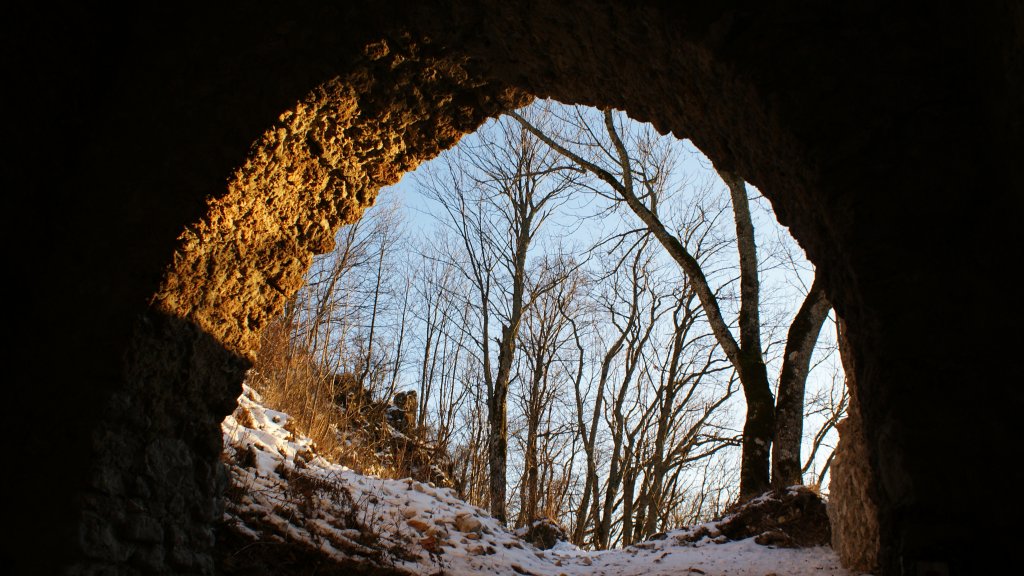